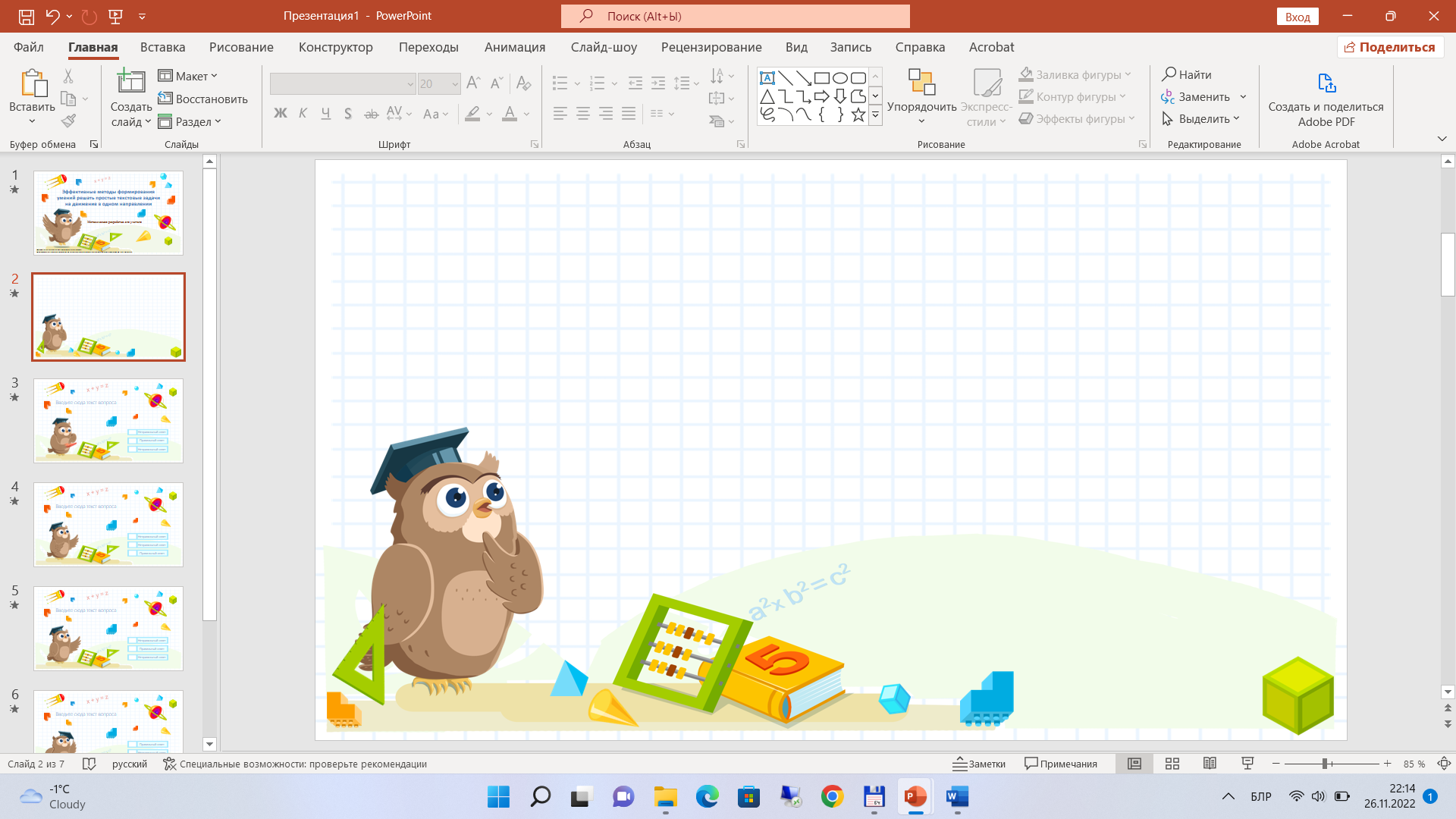 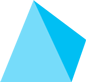 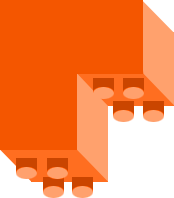 Решение составных задач, в которых одна из простых задач — на увеличение числа на несколько единиц в косвенной форме, а другая – на уменьшение числа на несколько единиц в прямой форме, в II классе
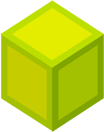 Методическая разработка для учителя
Урок № 94,  
 задание 6
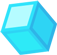 Е. С. Шилова, кандидат педагогических наук, доцент
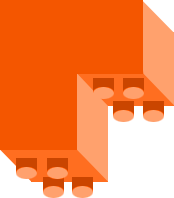 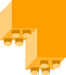 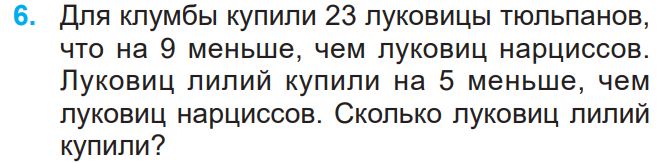 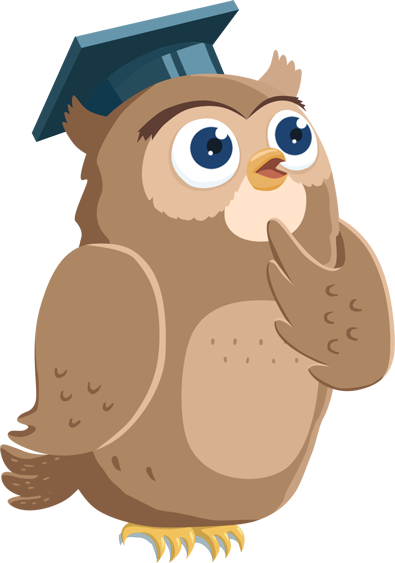 Задание:
- прочитайте задачу.
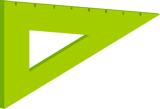 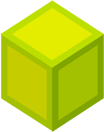 2
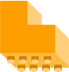 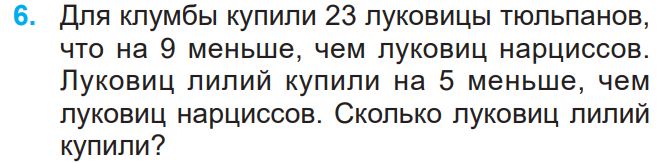 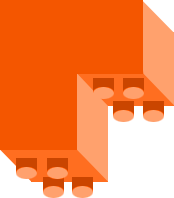 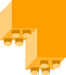 Что узнаем сначала?
Что узнаем потом?
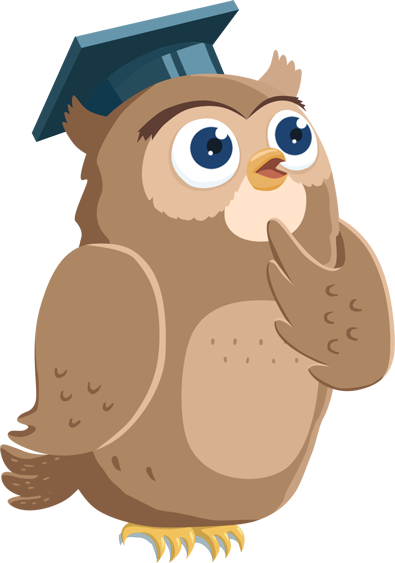 Вариант 1
- Задайте первый вопрос.
Вариант 2
- Ответьте на первый вопрос;
- объясните, как будете выполнять первое действие.
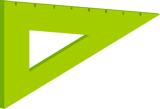 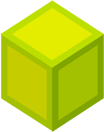 3
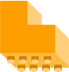 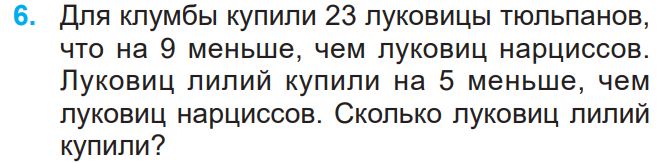 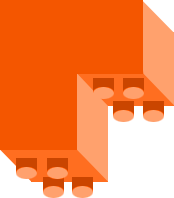 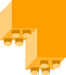 Что узнаем сначала?
Что узнаем потом?
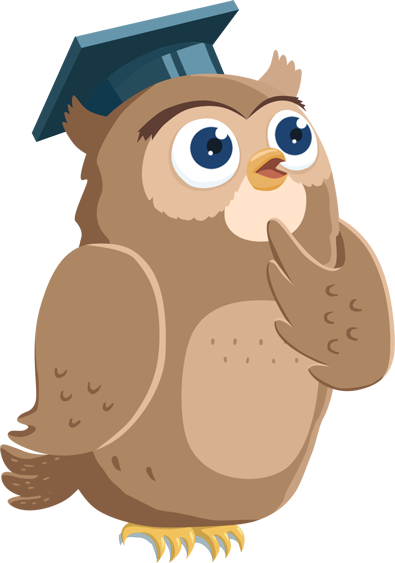 Вариант 2
- Задайте второй вопрос.
Вариант 1
- Ответьте на второй вопрос;
- объясните, как будете выполнять второе действие.
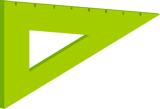 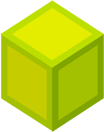 4
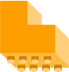 Задача 
 23 + 9 = 32 (л.)
 32 – 5 = 27 (л.)
Ответ: 27 луковиц лилий.
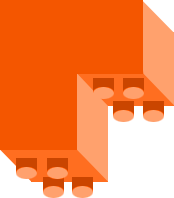 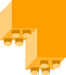 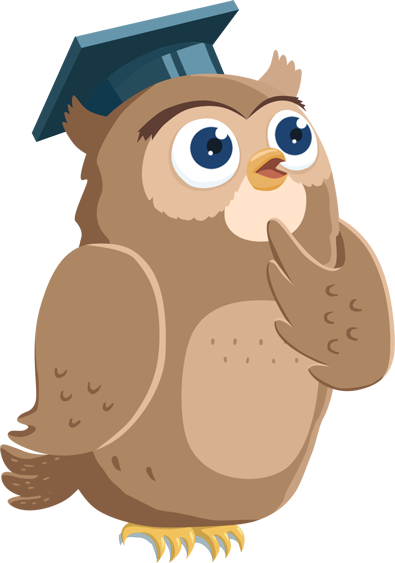 Задание:
- проверьте друг у друга правильность   решения задачи.
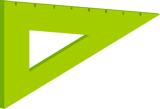 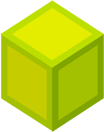 5
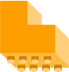 Повторите!
Если в задаче одна величина на несколько единиц меньше, то другая — на столько же единиц больше.
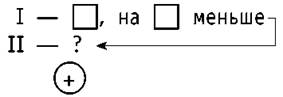 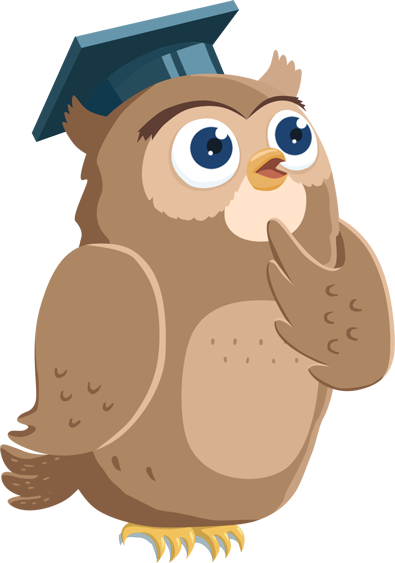 Задание:
- проверьте у себя знание правила.
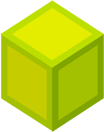 6
Продолжите!
Если в задаче одна величина на несколько единиц меньше, то другая — … .
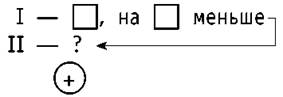 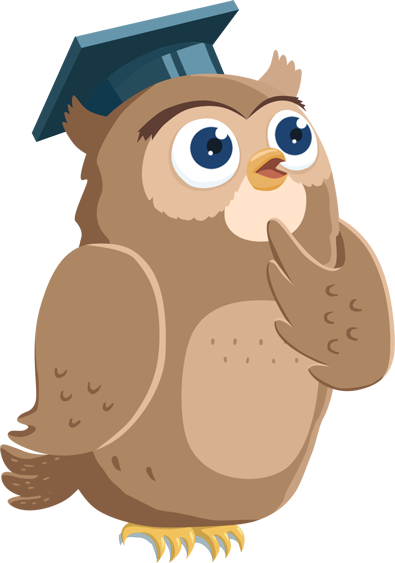 Задание:
- проверьте друг у друга знание правила.
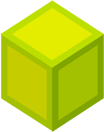 7
Работа над ошибками при решении задачи (задание 6)
Ошибка в выборе первого действия: 23 – 9 = 14 (л.), 
а надо: 
23 + 9 = 32 (л.).
Тюльпаны — 23 л. Что на 9 меньше.                                                                    
Нарциссы — ?
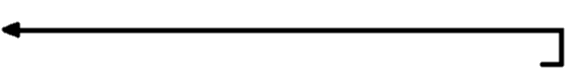 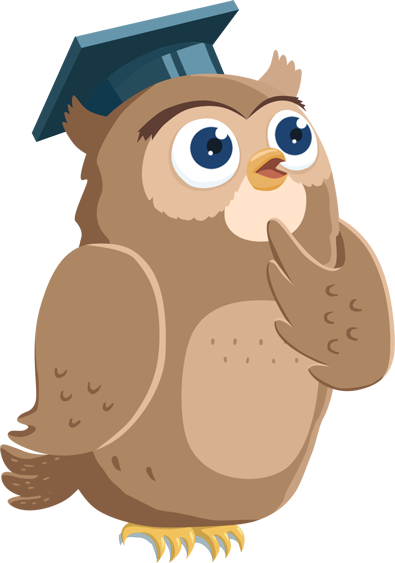 На какое слово надо обратить внимание при чтении задачи?
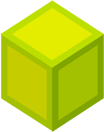 8
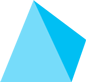 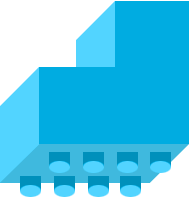 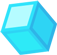 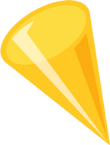 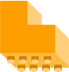 Работа над ошибками при решении задачи (задание 6)
Ошибка в выборе второго действия: 32 + 5 = 37 (л.), 
а надо: 
     32 – 5 = 27 (л.).
Тюльпаны — 23 л. Что на 9 меньше.                                                                    
Нарциссы — ?
Лилии — ?, на 5 меньше.
Почему во втором действии надо выполнить действие вычитания?
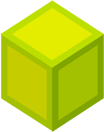 9
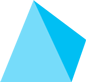 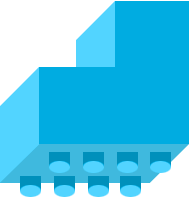 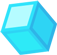 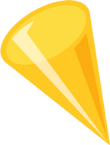 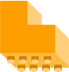 Работа над ошибками при решении задачи (задание 6)
Ошибка в вычислении во втором действии: 
из 32 вычел 5, и получилось 28, но правильный ответ — 27.
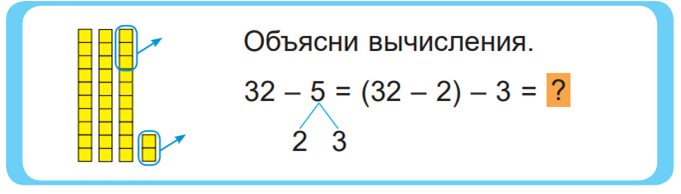 - Какой приём необходимо  помнить, чтобы проводить устные вычисления в случаях 32 – 5?
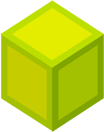 10
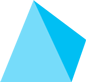 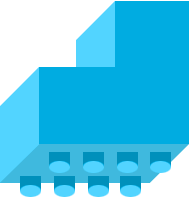 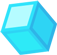 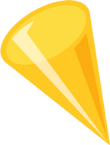 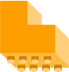 Работа над ошибками при решении задачи (задание 6)
Ошибка в вычислении во втором действии: из 32 вычел 5, и получилось 28 , а ответ — 27.
Число 5 надо представить в виде суммы удобных слагаемых — 2 и 3. Сначала из 32 вычитаем 2 — получается 30. А затем вычитаем 3, и получается 27.
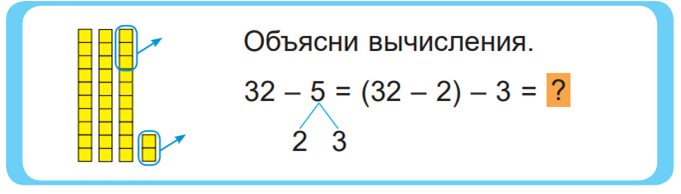 Задание:
- проверьте друг у друга знание приёма устных вычислений случая 32 – 5.
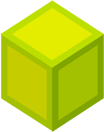 11
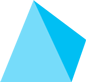 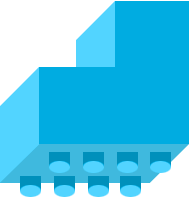 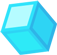 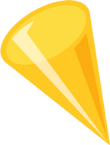 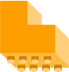 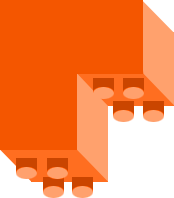 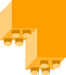 Физкультминутка
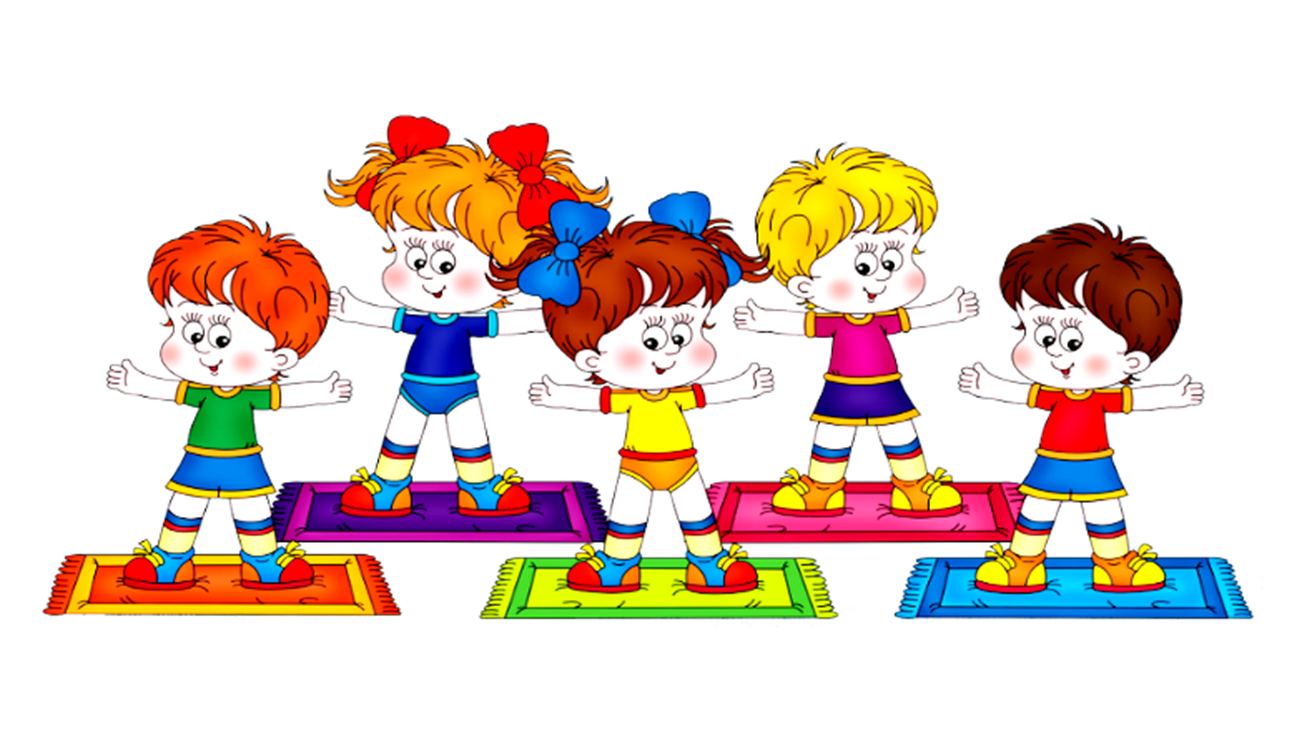 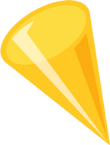 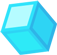 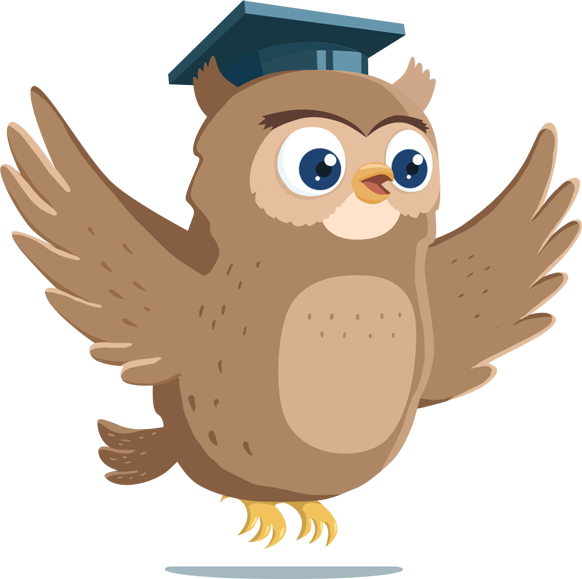 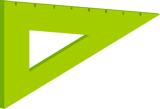 flomaster.club
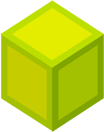 12
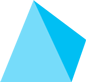 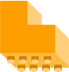 Запомните!
Если в задаче одна величина на несколько единиц меньше, то другая — на столько же единиц больше.
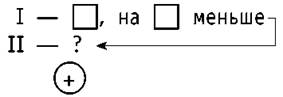 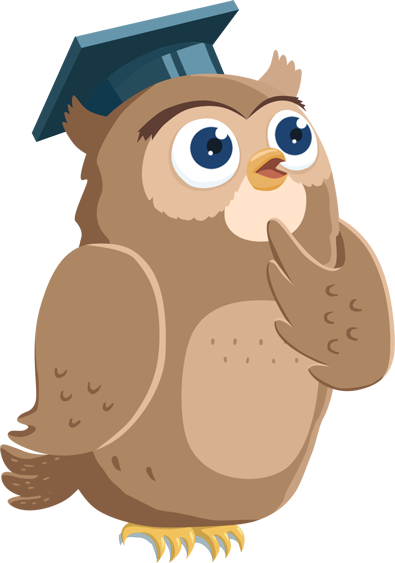 Задание:
- проверьте у себя знание правила.
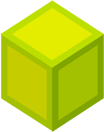 13
Продолжите!
Если в задаче одна величина на несколько единиц меньше, то другая — … .
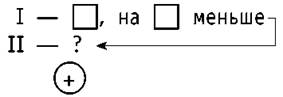 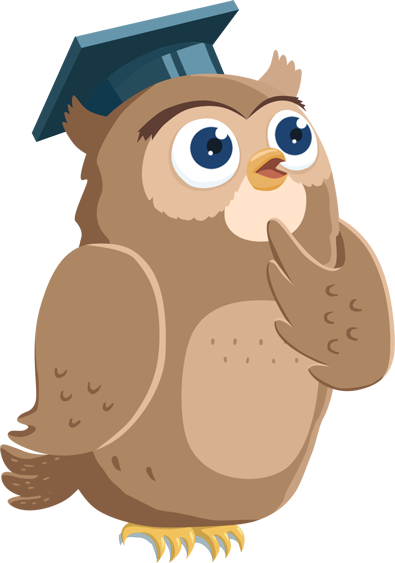 Задание:
- проверьте друг у друга знание правила.
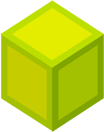 14
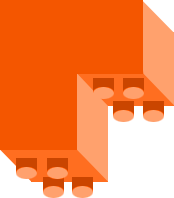 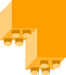 РЕФЛЕКСИЯ
Запомнили ли вы, что происходит с другой величиной в задаче, если одна величина на несколько единиц меньше?
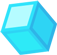 Возникали ли  у вас трудности при самостоятельном  решении составной задачи?
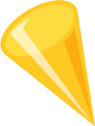 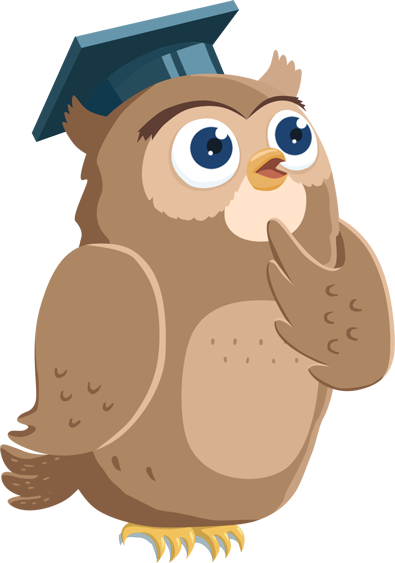 Что необходимо сделать, чтобы устранить все затруднения, которые возникли при решении составной задачи?
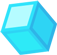 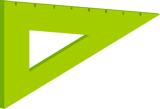 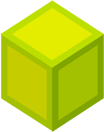 15
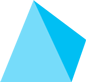 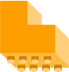